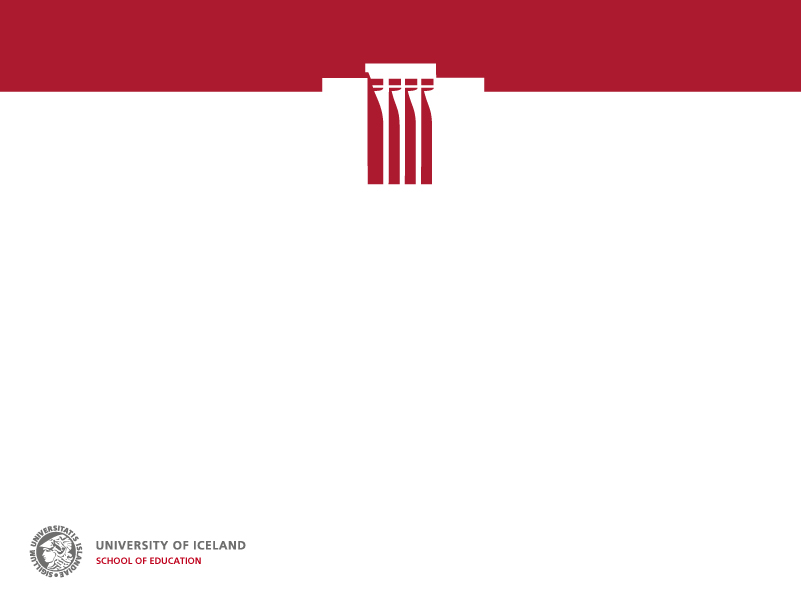 Á réttu róli?
Skólaþing sveitarfélaga4. nóvember 2019
Á hvaða ferðalagi er skólinn? – tilraun til gagnrýninnar umfjöllunar

Jón Torfi Jónasson, Menntavísindasviði HÍ
 jtj@hi.is, http://uni.hi.is/jtj/
[Speaker Notes: Miðað við flutning minn fyrir Skólaþingið þá eru margar glærur faldar þar.]
Á réttu róli
Þakklátur að fá að vera með.
Er íslenska skólakerfið á réttu róli? Tvö skýr og afdráttarlaus svör: Já  - og nei!
Já - 
Ég held að íslenska kerfið sé sveigjanlegra í skipulagi og fagmennsku og frumkvæði en fjölmörg önnur kerfi! Það skili frá sér stórum hópum vel menntaðra öflugra ungmenna.
Nei – ekki alveg, það er einkum þrennt sem þarf að breytast – mikið:

Hvernig fjölmargir hagsmunaaðilar hafa samráð og komast að samkomulagi.
Hvernig rætt er um inntak eða viðfangsefni menntakerfisins þannig að það sinni öllum nemendum sínum vel og í takt við tímann.
Hvernig rætt er um og staðið að stjórnun kerfisins, einkum því er lýtur að framþróun.
Þeir sem koma á svona ráðstefnu koma úr mjög ólíkum áttum, hafa ólík áhyggjuefni og ólíkan skilning á hlutunum.
JTJ / Skólaþing 2019 - Á réttu róli?
2
[Speaker Notes: Já: það verður að hafa hugfast hve margt ungmenni spjarar sig vel á margvíslegum vettvangi þjóðlífs, bæði innan lands og utan. Hvort heldur það er í tónlist, íþróttum, vísindum, kvikmyndum, --- það mætti nefna ótrúlega fjölþætt svið. Að hvaða marki það er hægt að þakka skólakerfinu það er svo spurning, en a.m.k. verulegur hluti skrifast á þann reikning.

Nei: En það eru fjölmargar brotalamir, sem koma Kannski helst niður á afmörkuðum hópum, en þeir eru sennilega býsna stórir. Hér gæti skólaskerfið lagt sitt af mörkum og það framlag gæti ábyggilega ráðið algjörum úrslitum fyrir marga.]
Samtal fólks, ólíkra hagsmuna og sjónarmiða
Fundir, nefndir, samráð, ráðstefnur, skipta litlu ef tölum ekki saman – hlustum ekki hvert á annað. 

Við verðum að vanda okkur við skilja hvert annað og viðurkenna - þá skiljanlegu -hagsmuni sem ráða afstöðu og skoðunum.  

Samtalið ræktað – fyrir því eru praktísk en ekki rómantísk rök
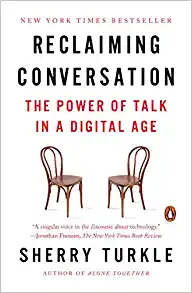 JTJ / Skólaþing 2019 - Á réttu róli?
3
[Speaker Notes: Ég legg ríka áherslu á samtal milli ólíkra aðila, samtal sem skilar raunverulegum og sameiginlegum ávinningi. Ég tel að Reykjavíkurborg hafi reynt þetta í mótun sinnar menntastenu og tekist býsna vel upp. En ég hef ekki síður í huga samtal þeirra aðila sem teljast til stjórnvalda eða ráðaaðila. 

Samtal fólks í daglegu lífi er kannski það gjöfulasta sem við gerum.
Fólk mætir á fundi og ráðstefnur, ekki síst til að tala saman, skiptast á hugmyndum og skoðunum og þróa þannig hugmyndir.
Samræður Platons byggðust á því að samtalið væri öflugasta verkfærið til að kryfja og þróa hugmyndir.
Margir eru á því að samtal ólíkra sjónarhorna og hagsmuna sé merkilegasti þáttur virks lýðræðis.]
Samtalið ræktað – fyrir því eru praktísk en ekki rómantísk rök
Á Íslandi eigum við að geta haft samráð. Við höfum ótal ráð og nefndir, fundi og ráðstefnur. Það er ekki langt á milli okkar – og þó.
Málið snýst jafnframt um ábyrgð, um frumkvæði, um traust - um að ræða en ekki aðeins segja frá – um að hlusta, hver á annan.
Eitt mikilvægasta verkefni nútíma menntakerfis er að rækta þetta samtal. Fólk kemur saman á þingi eins og þessu, einmitt til þess. 
Skólaþing er haldið til þess að framkalla og tryggja að bæði sé talað og hlustað og þess sjái stað í áframhaldandi þróun mála.
Hvers vegna skiptir þetta máli?
Vegna þess að margir aðilar þurfa að koma við sögu, sinna tilteknu, mikilvægu hlutverki, sem snýst um inntak og gæði samskipta nemenda og kennara; um menntun og fjármuni – en líka um traust og ábyrgð. 
Kannski er frumkvæði að þróun og breytingum það sem mestu skiptir að ræða. Mér sýnist að allt of mörg mál, sem snerta endurnýjun verkefna skólans eða stuðning við kennara og stjórnun velti áfram utangarðs vegna þess að enginn telur sig eiga að taka frumkvæði að breytingum.  Stundum eru það kennarar – en gera þeir það? Stundum skólastjórar, - en gera þeir það? Stundum sveitarstjórnir, - en gera þær það? Stundum - ráðuneytið, en gerir það nóg?
Við skulum ekki ætla neinum þessara aðila það sem hann ræður ekki við, en krefjum hann um það sem hann vill og getur. Tryggjum líka að viðkomandi hafi burði (faglega og fjárhagslega) til þess sem honum ber.
JTJ / Skólaþing 2019 - Á réttu róli?
4
Stjórn-mála-menn á landsvísu
Fræða–heimur-inn
Kennara-samtökin
Sveitar-stjórn-  endur
Foreldrar
Kennara–menntun
Skóla-stjórnendur
Nemendur
Kennarar
Almenningur
Ótal mikilvægir heimar – hagsmunaaðila – ekki einfalt að tryggja að þeir tali saman í raun
Ráðuneyti
Menntamála-stofnun
JTJ / Skólaþing 2019 - Á réttu róli?
5
[Speaker Notes: Þó margir sem sitja þessa ráðstefnu viti vel hver margslunginn menntaheimurinn er, þegar kemur að öllum hagsmunaaðilunum þá vantar mikið upp á að allir þessir aðilar megni að hafa alvöru samráð. Og það er vandi að láta það virka þannig að það skili alvöru afurð. Verður fróðlegt að fylgjast með afdrifum hugmyndum um starfsþróun kennara eða átaksverkefni um skóla fyrir alla. 

Þessir heimar skipta allir máli – en spurningin er um samtalið á milli þeirra allra
Á hvaða forsendum talar hver við annan og hvernig?
En ekki síður hvernig hlusta þeir hver á annan? 
Skoðum málið. 

En þótt þessi mynd sé margbrotin þá má heldur ekki gleyma því að þessir heimar eru ótrúlega margbrotnir innbyrðis – ég þekki það kannski best hvað varðar mína heima – kennaramenntunina og fræðaheiminn og gæti haft langt mál um samtalið – eða skort á því á þeim bæjum – þótt ég telji íslensku heimana ansi betur setta en þar sem ég þekki til erlendis. En þessi margbreytileiki á m.a. við um sveitarfélögin; spurning er hve vel „Grunni“ tekst að samstilla þau – en það ætti að vera hans hlutverk – en ekki aðeins samráð til upplýsinga.]
Stjórn-mála-menn á landsvísu
Fræða–heimur-inn
Kennara-samtökin
Sveitar-stjórn-  endur
Foreldrar
Kennara–menntun
Skóla-stjórnendur
Kennarar
Nemendur
Almenningur
Ótal mikilvægir heimar – hagsmunaaðila – ekki einfalt að tryggja samtalið
Ráðuneyti
Menntamála-stofnun
JTJ / Skólaþing 2019 - Á réttu róli?
6
[Speaker Notes: En það eru tveir hópar sem eiga og verða að vera í lykilstöðu – þótt það gleymist í raun í mörgum kerfum.  Það eru nemendur og kennarar þeirra, sem sameiginlega mynda kjarna skólakerfisins (takið eftir að ég sagði ekki menntakerfisins). Kem að því síðar. 

En þótt þessi mynd sé margbrotin þá má heldur ekki gleyma því að þessir heimar eru ótrúlega margbrotnir innbyrðis – ég þekki það kannski best hvað varðar mína heima – kennaramenntunina og fræðaheiminn og gæti haft langt mál um samtalið á þeim bæjum – þótt ég telji íslensku heimana talsvert betur setta en þar sem ég þekki til erlendis.]
Stjórn-mála-menn á landsvísu
Fræða–heimur-inn
Kennara-samtökin
Sveitar-stjórn-  endur
Foreldrar
Kennara–menntun
Skóla-stjórnendur
Kennarar
Nemendur
Almenningur
Ótal mikilvægir heimar – hagsmunaaðila – ekki einfalt að tryggja samtalið
Ráðuneyti
Menntamála-stofnun
JTJ / Skólaþing 2019 - Á réttu róli?
7
[Speaker Notes: Og vitaskuld telja skólastjórar tilheyra þessum kjarnahópi menntunar. En þá spyr ég hver á staða (eða verkefni) þeirra að vera svo þeir veiki ekki lifandi samband kennara og nemenda?]
Stjórn-mála-menn á landsvísu
Fræða–heimur-inn
Kennara-samtökin
Sveitar-stjórn-  endur
Foreldrar
Kennara–menntun
Spurning: Vantar hér inn í mjög stóran eða jafnvel nokkra mjög stóra hópa?
Skóla-stjórnendur
Kennarar
Nemendur
Almenningur
Ótal mikilvægir heimar – hagsmunaaðila – ekki einfalt að tryggja samtalið
Ráðuneyti
Menntamála-stofnun
JTJ / Skólaþing 2019 - Á réttu róli?
8
[Speaker Notes: En þarna talar hið hefðbundna skólakerfi. 
Kann að vera að nútíminn telji mikilvægt að telja inni í þessari kjarnastarfsemi fleiri stóra hópa? Svar mitt er já og ég kem að því fljótlega. En spurningin er hvernig eru strengirnir stilltir? Og hverjir bera ábyrgð á því – sennilega næstum allir en ekki alveg.]
Inntak menntunar og skólastarfs – um hvað gæti það snúist
Svo það fari ekki á milli mála þá tel ég þetta mikilvægasta og vanreifaðsta verkefni skólans. 

Það er eins og fjölmörgum sé fyrirmunað að skilja að þetta er brýnasta verkefni aðstandenda skóla á hverjum tíma. 

Í þessu efni liggur að mínu mati mesta tilefni breytinga – þarna liggur líka mesta íhaldssemin og þröngsýnin. Samt sem áður, þegar á heildina er litið, sýnist mér íslenskt kerfi vera kvikara og opnara, ekki aðeins í skipulagi en einnig í inntaki, en það sem mér finnst ég sjá víða(st) annars staðar. En það dugar frekar skammt.
JTJ / Skólaþing 2019 - Á réttu róli?
9
[Speaker Notes: Þetta segi ég þrátt fyrir mjög framsýna aðalnámskrá (þ.e. í almenna hlutanum – en þyrfti að vera alls staðar) og í stefnu Borgarinnar (en spurning hve djúpt hún ristir inni í kerfinu sjálfu). En þar eru þessi mál vissulega reifuð.]
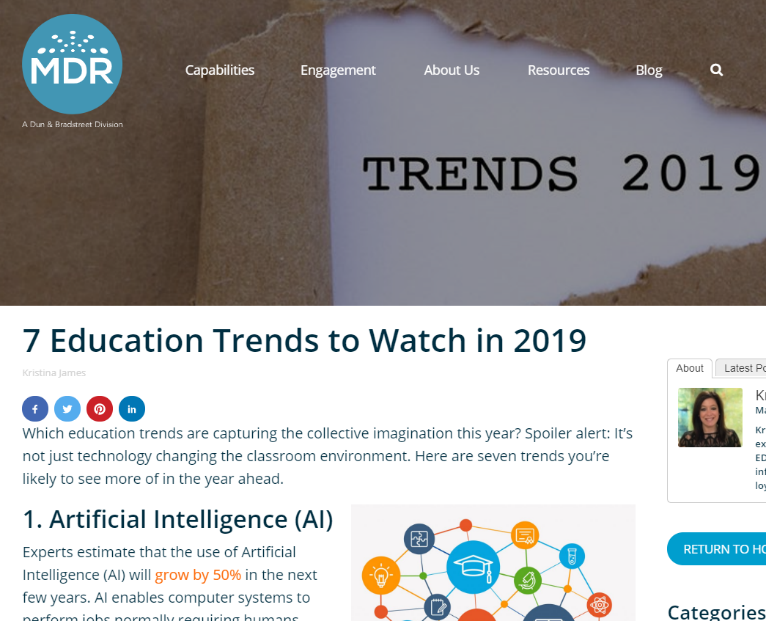 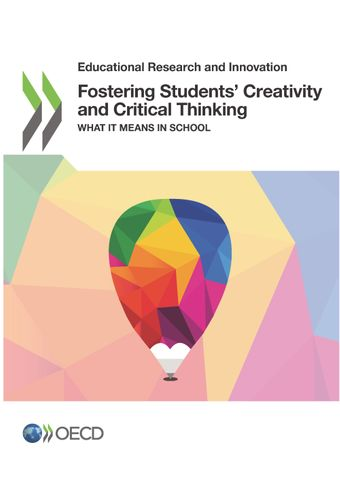 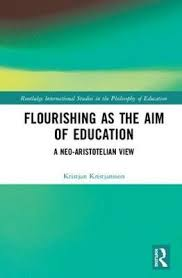 1. Gervigreind	Artificial Intelligence (AI)	
2. Sýndarveruleiki	Virtual Reality (VR)	
3. Bálkakeðjur – rafmyntir	Blockchain –
4. Nemendur breytingaafl 	Students as Change Agents
5. Leikjavæðing	Gamification	
6. Kvik núvitund 	Dynamic Mindfulness
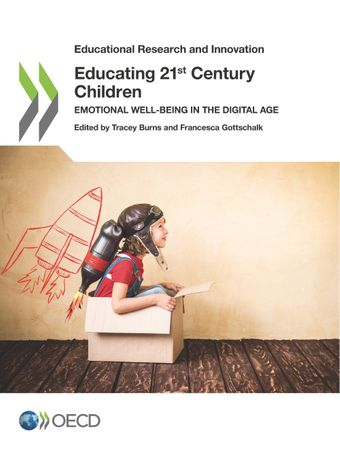 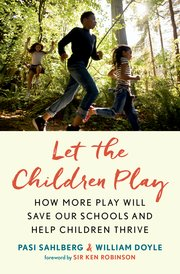 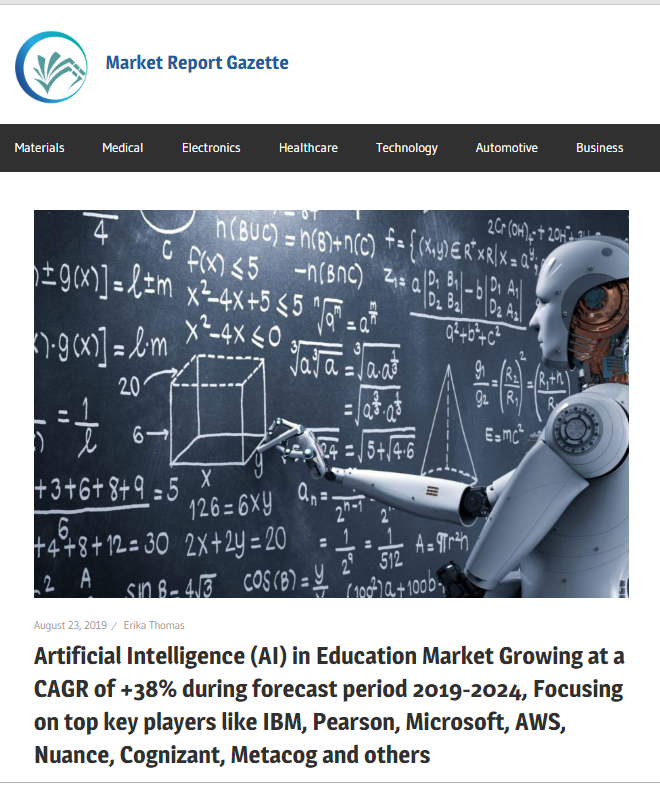 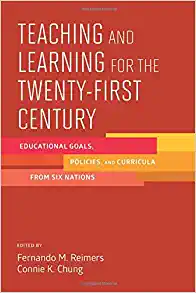 JTJ / Skólaþing 2019 - Á réttu róli?
10
[Speaker Notes: Endalausar, skýrslur greinar, bækur skrifaðar og tilraunir eru gerðar á öllum þáttum menntastarfs. Hér nefni ég efni úr ólíkum áttum sem hefur birst á þessu ári – nema sú fyrsta sem ég – ég nefni þetta aðeins til undirstrika að þróunin er gríðarlega hröð og margt af því sem kemur fram eru alvöru nýjungar sem eru aldeilis þess virði að gefa gaum. 
Bók Reimer og Chung er sérlaga áhugaverð, bæði vegan þeirra hugmynda sem þar eru reifaðar og talsverðrar svartsýni, t.d. í lokakaflanum um að eitthvað verði gert með þær.
Endalausir listar eru til um áhrif tölvutækninnar; þessi listi er meira um inntaksáhrif en margir sem ég hef skoðað auk þess að þarna er got bakgrunnsefni um þessa þætti sem umsjónarkona síðunnar hefur tekið saman.
Educating 21st children er líka gagnleg umfjöllun um samspil tölvutækninnar, samsfélagsmiðla og tölvuleikja ofl. og lífs barna. 
Fostering Student’s Creativity and Critical Thinking er að sumu leyti gagnlegt innlegg í mikilvæga umræðu. 
Pasi Sahlberg hefur ásamt félaga sínum skrifað áhugaverða bók um mikilvægi leiksins. Hann bendir á að leikurinn sé alvörumál og það sé mikil þröngsýni að rækta hann ekki inni í skólakerfinu. 
Það er umhugsunarefni hve ásetningur stóru tölvufyrirtækjanna að tæknivæða kennslu er sterkur og hvílíku fjármagni þeir verja til þessarar markaðsvæðingar. Þótt Pearson fyrirtækið sé kannski öflugast í þessu þá eru fleiri risar á ferðinni. 
Á menntakviku í október 2019 kynnti Kristján Kristjánsson bók sína um farsæld sem mikilvægt markmið menntunar. Bókinni er beinlínis beint til skólakerfisins þar sem setuhugmyndir sínar í samhengi við aðrar skyldar hugmyndir og rekur inntak, kosti og hugsanlega annmarka sinna hugmynda.]
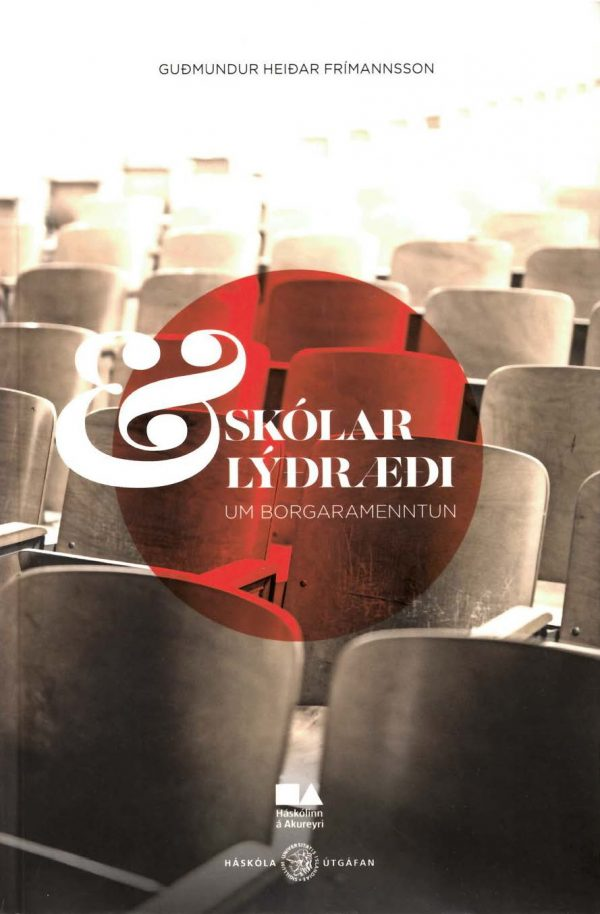 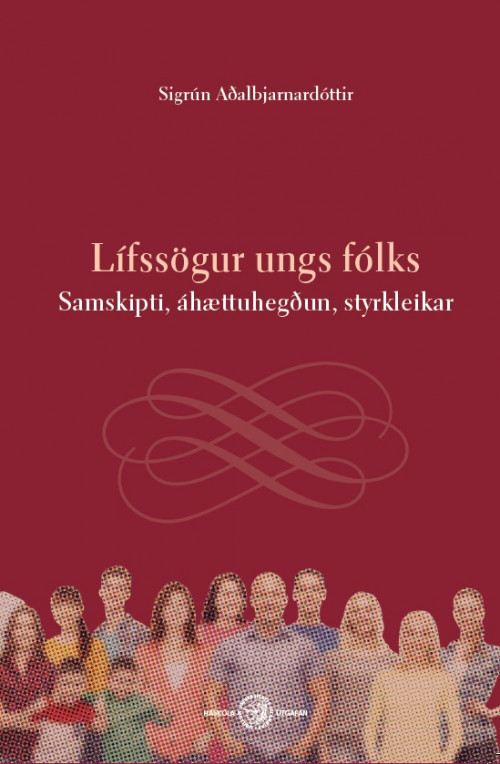 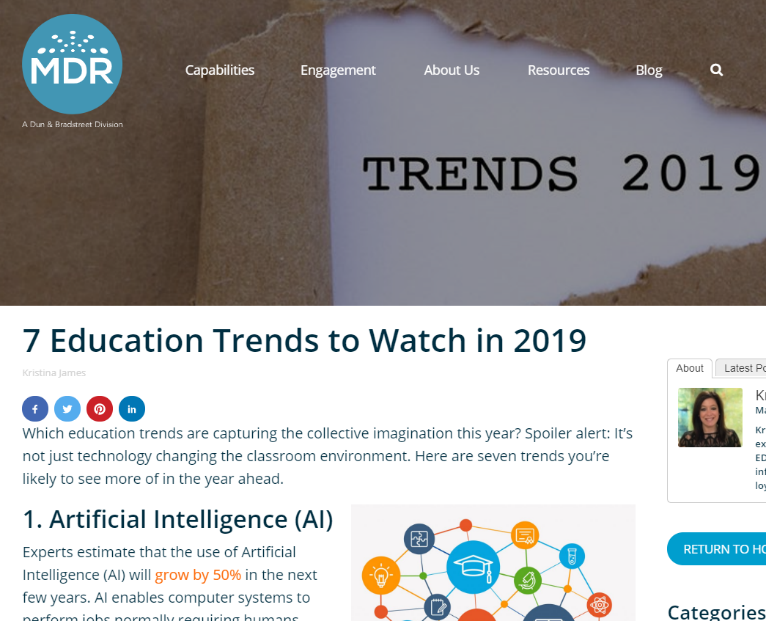 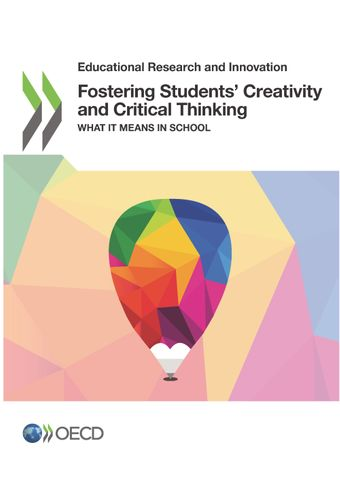 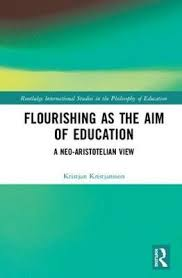 1. Gervigreind	Artificial Intelligence (AI)	
2. Sýndarveruleiki	Virtual Reality (VR)	
3. Bálkakeðjur – rafmyntir	Blockchain –
4. Nemendur breytingaafl 	Students as Change Agents
5. Leikjavæðing	Gamification	
6. Kvik núvitund 	Dynamic Mindfulness
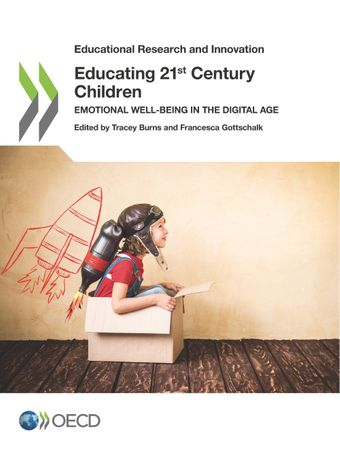 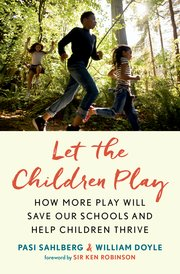 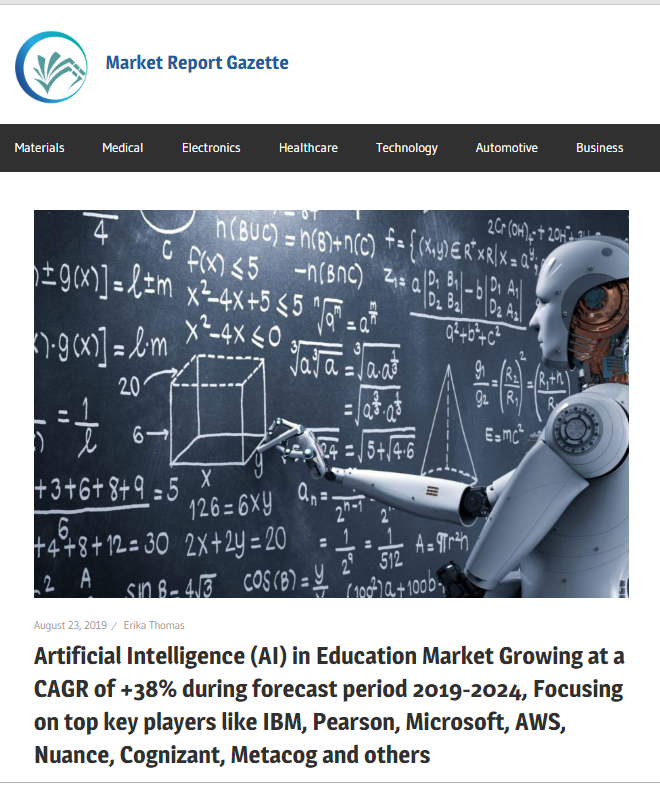 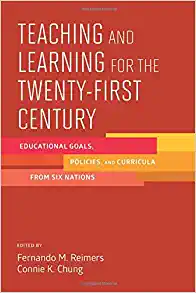 JTJ / Skólaþing 2019 - Á réttu róli?
11
[Speaker Notes: Eða þessar tvær miklu, vel ígrunduðu og læsilegu bækur Sigrúnar og Guðmundar Heiðars, sem varða íslensk menntamál, báðar gefnar út á árinu. Hverjir eru að fylgjast með öllu þessu – hvernig tryggjum við að mikið af þessum hugmyndum eigi sér farveg inn í kviku íslensks skólastarfs?  Eða þá allar meistara- eða doktorsritgerðirnar sem eru skrifaðar – margar þeirra eiga ríkt erindi inn í skólastarfið langt úr fyrir þröngan starfsheim viðkomandi höfundar og hans nánasta umhverfis.]
Menntun - skólastarf
„Nýjar hugmyndir“, mannkostakennsla, menntun til farsældar (KK), Biesta, Nussbaum, …
Fjölþætt nám utan skóla, notkun nýrrar tækni
Skipulagt, tómstundastarf
Margvíslegar listir,
Innan og utan skóla
Upplýsing, frelsi, fræðsla
Siðbót, píetistar, lestur, læsi
Hugmyndir um skóla, mótaðar á fyrri hluta 20. aldar, raunar mun fyrr
Hugmyndir um menntun, Comenius, Erasums, Roussau, Pestalozzi, Frobel, Key, Montessori,  Freinet …
Nemandinn í brennidepli, Dewey, barnið, samhengið við umhverfið
Grunnþættir menntunar
Mannauður, menntun fyrir atvinnulífið
PISA
Íþróttir, 
íþróttafélög
Tónlist,
tónlistarskólar
Skólinn skapi félagslegan jöfnuð??
Félagslegt taumhald, menntun þegna
JTJ / Skólaþing 2019 - Á réttu róli?
12
[Speaker Notes: Hvaðan kemur skólinn – hann á sér langa sögu og það er ástæða til að gera sér grein fyrir því að hann er mótaður í aldagömlu umhverfi – bókstaflega. Með þessari mynd reyni ég að draga athygli að því hve skóla- og menntastarf er í raun flókið, en á sér jafnframt djúpar og margþættar rætur. Vandinn er þessi: Margir hafa óljósar hugmyndir um ýmislegt sem skólinn á að gera en hafa samt mjög þröngar, gamlar og úreltar hugmyndir um hvað hann snýst og hvar skiptir máli. 

Með myndinni byrja ég líka að varpa fram spurningunni: Hvað á heima í nútíma skólastarfi – og síðan hvernig vilja menn aðgreina menntun og skólastarf? Jafnframt vil ég draga athygli að því að þrátt fyrir ótrúlega fjölþætt verkefni þá ræður upphafið miklu – hinar djúpu rætur hefðarinnar – en þær eru að mínu mati nú orðnar til trafala. 

Til þess að draga úr misskilningi þá er mín skoðun sú að menntunarverkefni skólans eigi að vera mun víðara en hefðin segir til um, eins og kemur jafnvel enn skýrar fram á næstu glærum.  En aðalatriðið í mínum huga er að þeir sem ræða menntun – t.d. á þessu skólaþingi - geri sjálfir upp við sig hvað þeir telji skólann snúast um. Hugmyndir þeirra ráð miklu; en þeir verða jafnframt að spyrja sig á hverju hugmyndir þeirra byggjast og hve vel þeir hafi þróað sína hugsun.]
Frístundastarf
Útivist
Mótvægi við veika námslega eða félagslega stöðu t.d. vegna tungumáls, eða stöðu á heimili
Huga að þátttöku í atvinnulífi. Ekki rugla því saman við verklega námsþætti.
Skólinn?
Trygging góðs andlegs og líkamslegs heilbrigðis, t.d. geðrækt
Framtíðin – glíman við fræðsluarfleifð 20. aldar
Nútíminn: uppeldi, félagslegar, sálfræðilegar, tæknilegar, …. áskoranir
Aðalnámskrá, sex grunnþættir; stefnumál Reykjavíkur; fleiri lykilhugmyndir
Nýr heimur eða nýir heimar menntamála??? Skólamála?Hvað tilheyrir menntun? Hvað tilheyrir skólanum?
JTJ / Skólaþing 2019 - Á réttu róli?
13
[Speaker Notes: Hvað tilheyrir skólastarfi – menntakerfinu – uppeldiskerfinu. Foreldrar skipta (eða ættu að skipta) mjög miklu máli í uppeldi barna. Ég tel þá ekki til sögunnar hér, þótt það mætti gera það, en hér beini ég sjónum að hlutverki skólans. En það má ekki leika neinn vafi á mikilvægi þeirra í uppeldi og menntun barna sinna. 

Tökum nú einstaka þætti sem tengjast skólastarfinu, en ég spyr hver eru þessi tengsl – eða hver ættu þau að vera? Leggjum nú í ann! En förum hratt yfir.

Hvað af frístunda eða tómstundastarfi tilheyrir eðlilegri menntun nútíma fólks? Hvað af því starfi tilheyrir skólanum? Við gætum líka spurt hvaða augum við litum nútímaskólakerfi sem ekki hefði á að skipa öflugu frístunda og tómstundastarfi? Það verður sífellt augljósara að útivist hefur líka sjálfstæðan og mikilvægan tilverurétt í nútíma uppeldi og menntun. Hvaða búseturétt á hún í nútíma skólastarfi? Í mínum huga á hún mikinn rétt. 

Næst nefni ég til sögunnar það hlutverk sem samfélag barns verður að leika í til þess að skapa mótvægi við erfiðri félagslegri aðstöðu barns. Eða til þess að tryggja andlega (t.d. geðræna) og líkamlega velferð? Hér nefni ég þá þætti sem félagsmálaráðherra hefur náð samstöðu um með samráðherrum sínum og fagfólki víða að úr kerfinu. Alveg frábært framtak. Þar á meðal það sem landlæknir beitir sér fyrir. Aldeilis. En hvar staðsetur skólakerfið sig hvað varðar litróf faglegra málefna sem þarf að sinna innan þessara sviða, sem eru augljóslega að verulegu leyti (en ekki öllu) á verksviði uppeldis og menntunar? Getur verið að það ætli að jaðarsetja sig? Í umræðunni um kvikt, einart og framsýnt frumkvæði félagsmálaráðuneytisins hef ég verið mjög hugsi yfir hver viðbrögð skólakerfisins eigi eða ætli að verða? Hverjir eru að hugsa málið af hálfu sveitarfélaganna – og hver verða viðbrögðin? Hvernig verður sú umræða samofin umræðu á vegum stjórnvalda menntamála (hjá ríki og sveit) um skóla fyrir alla?

Þá kemur spurningin um framtíðina – en ég sneiði að mestu hjá henni núna – eins brýnt og umræðuefnið er, en nefni þó þrennt. Í fyrsta lagi er það glíman við arfleifð 19. og 20. aldar, hvað varðar kerfið - sem ég vík að síðar en einnig  inntakið og verklag. Námsefni sem kann einu sinni að hafa verið gott og gilt (sem sumt var eiginlega aldrei) er það ábyggilega ekki lengur – en höfum þó hugfast, að nánast allt gott efni hefur eitthvað gildi, og sumt mikið – fyrir suma. En framþróun á öllum fag og fræðasviðum ætti fyrir löngu að hafa skipt út eldra efni fyrir háþróað staðgott nýtt efni – mér er hugleikið að hafa langt mál um það. En að þessu sögðu þá nefni ég í öðru lagi að áherslur í Aðalnámskrá og þær sem koma fram hjá Reykjavíkurborg (á grundvelli síns frábæra frumkvæðis og útfærslu) og raunar hjá fleiri sveitarfélögum, eru mjög mikilvæg skref, en þau snúast bara um hluta viðfangsefnisins. Í þessu sambandi kemur í þriðja lagi upp spurningin um hlut grunnskólans gagnvart atvinnulífi framtíðarinnar. Hlutverk skólans er að mínu mati að efla nemendur svo þeir verði andlega og líkamlega heilsuhraustir, félagslega þroskaðir og hafa skilning á sterku og kviku samfélagi og búi yfir fjölþættri staðgóðri þekkingu á fjölmörgum sviðum. Það nýtist samfélaginu, þar með atvinnulífinu vel. Mikilvægi þess að bjóða upp á fjölþætt námsefni í skóla, sem innfelur bland af bóklegu og verklegu vinnulagi og tengist t.d. lestri, listum, útivist, forritun, eða hvaða viðfangsefni sem er og hægt er að reisa á skynsamlegum grunni, eða beinir sjónum að grunnþáttum Aðalnámskrár og stefnu Reykjavíkur, eru aðalatriði málsins. En útfærslumöguleikar eru úfærsluefni hvers tíma og þarfnast stöðugrar endurskoðunar og rökstuðnings. (Og kunnáttu einhverra kennara: mér hefur fundist tilefni til að kenna forritun í almennu námi í næstum 30 ár – en það er tómt mál um að tala – það eru nánast engir til þess. – en það er ótrúlega margt nýtt sem mér finnst kennarar eigi að kunna. ) Ég spurði eitt sinn forstöðumann Samtaka atvinnulífsins hvaða kröfur hann gerði til skólakerfisins fyrir hönd sinna samtaka. Hann sagði: við óskum eftir góðri breiðri almennri menntun allra barna og ungmenna. Mér varð hugsað til Jóns Sigurðssonar forseta sem lét þessa sömu hugsun í ljós 1842. Hún er að mínu mati ekki bundinn neinum tíma – en spurning er samt ávalt sú sama: Í hverju felst góð breið almenn menntun. 
Að þessu sögðu um framtíðina nefni ég að síðustu viðfangsefni sem er kannski það allra mikilvægasta: Það er nútíðin. Hún er orðin býsna snúin og krefst verulegrar þekkingar á flóknum veruleika, sem snýst m.a. um tölvutækni (net og samfélagsmiðla), fíkniefni, fjármál, kynlíf, tölvuleikjaheim og næringu ekki síður en flókna umræðu um sjálfbærni og loftslagsmál og margt fleira; umfjöllunarefni sem kalla á verulega þekkingu kennara því mikil og staðgóð þekking er nú fyrir hendi um þessi málefni öll. Þessi nútíma heimur breytist dag frá degi, - en til allrar hamingju getum við ekki fylgst með öllu, okkur mundu hugsanlega fallast hendur. Nútíminn er ekki efni sem dugar að læða inn í jaðarsetta lífsleikni áfanga: Snýst skólinn ekki að verulegu leyti um lífsleikni – í nútíð og framtíð?]
Frístundastarf
Útivist
Mótvægi við veika námslega eða félagslega stöðu t.d. vegna tungumáls, eða stöðu á heimili
Huga að þátttöku í atvinnulífi. Ekki rugla því saman við verklega námsþætti.
Skólinn?
Menntun
Trygging góðs andlegs og líkamslegs heilbrigðis, t.d. geðrækt
Framtíðin – glíman við fræðsluarfleifð 20. aldar
Nútíminn: uppeldi, félagslegar, sálfræðilegar, tæknilegar, …. áskoranir
Aðalnámskrá, sex grunnþættir; stefnumál Reykjavíkur; fleiri lykilhugmyndir
Nýr heimur eða nýir heimar menntamála??? Skólamála?Hvað tilheyrir menntun? Hvað tilheyrir skólanum?
JTJ / Skólaþing 2019 - Á réttu róli?
14
[Speaker Notes: Með þessari umfjöllun ber ég fram tvær spurningar í senn og tengi þær saman:

Hvað af því sem ég nefni hér ætti að teljast tilheyra nútíma menntun – og þá spyr ég um leið hvaða skilning stjórnvöld, - í samhengi þessa þings, sveitarstjórnir og skólar innan hvers sveitarfélags,  leggja í hugmyndina um menntun? Hvað  af því sem ég tákna hér með hringjunum ætti að falla innan menntasviðsins og hvað fyrir utan. Það sem ekki heyrir til friðar menntunar (ekki síst vegna forvarnarhugsunar), hvar á það þá heima?

En í framhaldinu kemur aðal- og erfiða spurningin: Hvað af því sem við teljum til menntunar ætti að vera á vegum skólans, skólakerfisins? Og ef eitthvað telst til menntunar, en ekki skólans, þá spyrjum við hvers vegna ekki og ætti það samt að vera á ábyrgð menntayfirvalda – hjá sveit eða ríki? Í mínum huga er ekki nóg að gera það sem borgin og Aðalnámskrá og menntastefnur sveitarfélaga hafa gert – svo brýnt og frjótt sem það er – heldur verður að staðsetja skólann í stærra samhengi. 

Það er enginn vafi í mínum huga að hugmyndin um menntun á að vera mjög víð og skólinn eigi að annast hana fyrir öll börn.]
Stjórn-mála-menn á landsvísu
Fræða–heimur-inn
Kennara-samtökin
Sveitar-stjórn-  endur
Foreldrar
Kennara–menntun
Frístunda- og íhlutunarkerfin. Sérstök, margbrotin og háþróuð kerfi
Skóla-stjórnendur
Kennarar
Nemendur
Almenningur
Ótal mikilvægir heimar – hagsmunaaðila – ekki einfalt að tryggja samtalið
Ráðuneyti
Menntamála-stofnun
JTJ / Skólaþing 2019 - Á réttu róli?
15
[Speaker Notes: Mér þessari mynd hef ég skýrt að viðbót mín við hina hefðbundnu aðila að skólaumræðunni eru fjölmörg kerfi tengd skólanum en ekki ljóst að eigi að tilheyra honum – þótt ég sé sannfærður um að verkefni þeirra eigi að vera á verksviði hans í mjög veigamiklum atriðum. 
(Lögin 1974 áttu að fella ýmsar fjársveltar sérstofanir inn í skólakerfið, en fjármagnið sem þá fékkst varð eiginlega til að styrkja þær; það var ekki fyrr en upp úr 1990 að þær voru felldar inn í skólakerfið. Nú er hugsanlega komið að endurskoðun í sama dúr.)]
Kerfið – ætti það að þróast, breytast – getur það breyst?
JTJ / Skólaþing 2019 - Á réttu róli?
16
Hvað stýrir breytingum? Hvað einkennir breytingarnar?
Það getur verið gagnlegt að nota söguna til skilja þróun menntunar, þ.m.t. menntakerfisins, hvað breytist og hvað ekki og að hvaða marki við getum greint tiltekin einkenni þróunarinnar. 

Þá getum við greint hvernig einstakir þættir menntakerfisins hafa breyst, t.d. helstu skólastigin, þ.e. barna-, unglinga og háskólafræðslan, en svo ekki síður að skoða menntun yngstu barnanna (leikskólastigið), tómstunda­fræðsluna og fullorðinsfræðsluna, m.a. hvernig þessir þættir hafa komið til sögunnar og þróast eða sameinast.  Í þessu efni má líka sjá gríðarlega togstreitu milli ólíkra hefða og sjónarmiða. 

Það má einnig beina sjónum bæði að upphaflegum og breyttum hlutverkum einstakra kerfisþátta með því að skoða skólasöguna. Leikskólar og háskólar eru einkar áhugaverð dæmi í því sambandi, en hvað er til marks um það? Þar við bætist sívaxandi menntun í atvinnulífinu og viss formbinding hennar, sem þó hefur verið mjög sveiflukennd. Í þessu efni er kannski fróðlegast að kanna hvað hefur ekki breyst.
JTJ / Skólaþing 2019 - Á réttu róli?
17
Hvað einkennir breytingarnar? Hvað stýrir þeim?
Ég tel mikilvægi einkenni skólaþróunar segja mjög mikilvæga sögu. Að mínu mati er eina leiðin til að skilja eðli og einkenni kerfisins að skoða þróun þess yfir langan tíma.
Nefni hér fimm einkenni þróunar menntunar og menntakerfis:
Stöðugleiki í umræðu- sömu þrástef
Umræðan snýst gjarnan um sömu atriðin (en ekki um önnur sem breytast því ekki). Eðlilega um kostnað og fjárhagslega ábyrgð, um stjórnun kerfisins,  um skyldur (nemenda, kennara, skólastjóra), um próf, um að setja barnið í brennidepil og um jafnræði meðal barna, aðferðir í lestrarkennslu og um notkun tækni í skólastarfi. Hún snýst ekki um markmið eða inntak menntunar (undantekning þó í umræðu um nýja stærðfræði og samfélagsfræði – að öðru leyti nær umræða um námskrá sjaldan flugi. Það sama á við um innra skipulag skólans. Það er sérstaklega áhugavert að skoða það sem sjaldnast er rætt. 
Samfella, allar breytingar eiga sér rætur 
		Það gerist allt hægt og sígandi. Það tekur sprota langan tíma að vaxa. Árangursrík lagasetning er nánast alltaf til þess að staðfesta það sem fyrir er. Lög sem sett eru til þess að ryðja breytingum rúm virka nánast aldrei – nema þegar stjórnvald er fært til. 
Reglufesta í þróun er önnur hlið á samfellunni
		Skýrustu dæmin eru lenging fræðslu- og skólaskyldunnar; engir árgangar hafa verið gerðir skólaskyldir fyrr en eftir þeir voru nánast 100% í skóla. Fjölgun nemenda (miðað við árgang) hefur verið mjög stöðug í heila öld; hæg og sígandi.  En þróun starfshátta er minna sýnileg – en það fer þó eftir skólastiginu.
JTJ / Skólaþing 2019 - Á réttu róli?
18
Hvað einkennir breytingarnar? Hvað stýrir þeim?
Bóknámsrek – skólastarf starfsmenntunar verður sífellt meira á bókina
		Nám fær smám saman hærri sess – sjá t.d. leikskólann – hvernig leikurinn víkur fyrir hugmyndum um nám – en þetta gerist svo hægt að það sést ekki nema horft sé á þróunina í marga áratugi. Almennt er það skólastigið fyrir ofan sem er ráðríkra ganvart því fyrir neðan. Sama á við um breytingar á starfsmenntun, en breytingarnar þar eru flóknari vegna þess hve mikið af starfsmenntun (einkum kvennastétta hefur flust á milli skólastiga; frá framhaldsskóla í háskóla, og svo frá bakkalár- til meistarastigs. Þetta allt vekur spurninguna um hvort menntun sem er verkefni skólaskerfisins sé eiginlega bara nám á grundvelli fræðslu, eða mun víðara verkefni? Ég tel svo vera.
JTJ / Skólaþing 2019 - Á réttu róli?
19
Hvað einkennir breytingarnar? Hvað stýrir þeim?
Kerfisrek – starfsemi fer inn í kerfi sem verður smám saman einsleitara. 
		
Mest af þeirri þróun ræðst af tvennu. Annars vegar tekur samfélagið ríkari ábyrgð á þessari starfsemi og jafnframt er skýr ásetningur um að jafna aðstöðu allra nemenda og þeim standi allar leiðir opnar. Ég tel að hvoru tveggja sé mjög farsælt og við séum komin lengra en flestir aðrir í þessu efni. Þegar litið er til annarra þjóða þá skal varast að taka upp skipulag eða starfshætti sem eru ekki eins langt komnir að þessu leyti. 

Hér á  skólaþingi Sambands íslenskra sveitarfélaga nefni ég tvennt í þessu sambandi:
Er eðlilegt næsta skref í þessari þróun að framhaldsskólinn sé einnig á herðum sveitarfélaganna til þess að auðvelda samfellu á milli þessara skólastiga og jafnvel aðra verkaskiptingu? Ég tel sumt mæla með því en bendi á að sterkur starfsmenntaþáttur í starfi framhaldsskólastigsins gæti orðið mörgum sveitarfélögum þungur í skauti. En auðvitað geta ríki og sveit unnið þetta verkefni í sameiningu og þá umræðu ætti að taka upp. 
Í  tengslum við það gæti verið gagnlegt að hugsa stigin eða áherslurnar í kerfinu öðru vísi en nú, t.d. gæti ég rökstutt  6+6+6 ára  skóla (18 ára leik-, grunn- og framhaldsskóla) –  eða 2-5-7-5. Eitt leyfisbréf fyrir kennara opnar áhugaverðar þróunarleiðir í þessu sambandi.
JTJ / Skólaþing 2019 - Á réttu róli?
20
[Speaker Notes: Ég hef í mínum skrifum dregið fram fimm einkenni þróunar:  þrástef (sama er rætt aftur og aftur), samfellu (allt sem skiptir máli og gengur eftir, á sér rætur), reglufesta (hlutirnir breytast hægt og sígandi og stöðugt), og síðan bóknámsrek ( skólinn verður sífellt meira á bókina og verkefni færast í átt til meiri fræða); Ég tek hér aðeins fimmta einkennið til umræðu: kerfisrekið. 

Kerfisrekið: Á leikskólastiginu var breitt litróf stofnana, það voru gæsluvellir, sólarhringsstofnanir, vöggustofur, dagvistarstofnanir, leikskólar, barnaheimili og barnahæli., en nú eru það leikskólar  Á barnaskólastiginu voru skólar og farskólar og heimafræðsla og síðar heimavistarskólar. Svipað á gagnfræðastiginu, þar sem voru gagnfræðaskólar og héraðsskólar og svo breitt litróf sérskóla. Þróaðist smám saman inn í annars vegar grunnskólann og hins vegar framhaldsskólann. Þótt fjölbrautakerfið sé þar ráðandi eru enn skólar með vissum sérkennum. Öll lagasetning í iðnfræðslunni  hefur verið til að skýra stöðu nemendanna með því að styrkja skólana og löggjöf um framhaldsskólastigið, allt frá lögum um fjölbrautaskóla 1973 hefur sömuleiðis verið til að draga úr mun á stöðu ólíkra námsbrauta, einkum að minnka stöðumun nemenda í starfsnámi og bóknámi.]
Um stjórnun menntamála og þróun skólastarfs
Gömul umræða JTJ um framtíð menntunar – 1985-2010 – svotil engin breyting
Var fengin m.a. til að útskýra hvernig tölvur myndu smám saman taka yfir skólastarfi. Ég komst að því að ekkert slíkt myndi gerast, það væri í ósamræmi við eðli og markmið menntunar og jafnframt í hróplegu samræmi við  vitneskju um hvernig skólastarf þróast. Þetta skiptir máli þegar við horfum fram til 2050 svo dæmi sé tekið. 

Endalausar rannsóknir á breytingum í skólastarfi sýna að ekkert sem máli skiptir breytist nema að kennarar séu hinir eiginlegu gerendur og eigi hlut í ákvörðun um hverju er breytt. Oftast er verið að breyta einhverju innan eða utan kennslustofunnar sem skiptir sáralitlu máli. 

Samt sem áður skiptir aðkoma stjórnvalda, ríkis og sveitarfélaga miklu máli, t.d. varðandi námskrá, kennaramenntu, starfsþróun og margt fleira en þessir aðilar verða að skoða nákvæmlega og ræða bæði hvert hlutverk þeirra sé og hverju þeir geti náð fram:

Hvar liggur ábyrgð (m.a. fjármögnun) og á hverju? Innleiðingu námskrár, menntun og starfsþróun fagfólks (sem er eina raunhæfa leiðin til að tryggja gæði skólastarfsins), nýbreytni í skólastarfi,  ráðgjöf um börn með margvísleg frávik,  stuðningi á vettvangi, samstillingu nátengdrar starfsemi sem ekki eru á vettvangi hvers skóla (ekki síst utan sterkustu sveitarfélaganna).
JTJ / Skólaþing 2019 - Á réttu róli?
21
Um frumkvæði - frumkvæðisskyldu
Hver er frumkvæðisskylda sveitarfélaganna? Hvert er eiginlegt frumkvæðishlutverk sambandsins?
Í þessu sambandi er rétt að nefna frumkvæði Reykjavíkurborgar, með sína menntastefnu. Meining með flutningi grunnskólans til sveitarfélaganna var – að því er mér fannst alltaf,  að láta það eftir borginni – að fá að vera aftur ríki í ríkinu. Með menntastefnu sinni hefur borgin staðfest að hún er vandanum vaxinn – ég vona bara að hún haldi þessu verkefni til streitu, hafi úthald. Öll útfærslan er sérlega áhugaverð og fagleg, en getur í sjálfu sér aldrei tekið enda.
En hvað með hina? Jú, stærri, en einkum ríkari sveitarfélögin geta beitt afli sínu vel - þau verða þó að fá stuðning sem er ekki minni en sá sem Reykjavík leggur til. Ég hef lagt til að Sprotasjóður gegni ámóta hlutverki og sjóður borgarinnar en hann þyrfti líka stuðningskerfi á móts við það sem borgin leggur til; það væri eðlilegt a.m.k. að fjórfalda sjóðinn og byggja hann síðan áfram upp.  Þar tel ég að Grunnur, ætti að leika miklu stærra hlutverk – því  það samkrull gæti virkað sem innanhúss apparat á borð við nýsköpunarsvið borgarinnar. En kannast ekki við að verið sé að bretta upp ermar í þessu efni. 
Hvernig kemur öflugt og þarft frumkvæði félags- og barnamálaráðherra skólunum við, sem ég held að það geri aldeilis, en það er eins og sumum finnist það ekki – nema svona rétt? Sama á við um frumkvæði heilbrigðisráðherra og landlæknis. Þarna eru stigin mjög mikilvæg skref, en vonandi verða margar þessara hugmyndir felldar undir víðsýna hugmynd um menntun. 
Hvernig tengist það svo frumkvæði menntamálaráðuneytis í kjölfar skýrslna um skóla fyrir alla?  Hvernig tengist frumkvæði menntamálaráðuneytisins  í mótun menntastefnu umræðu á meðal sveitarfélaganna? Eða afmörkuðum mikilvægum verkefnum svo sem átaki Menntamálstofnunar í lestrarmálum og þróun greiningartækja. Þarna er enn einu sinni ítrekað mikilvægi samráðs. 
Eitt flóknasta málið er þetta: Vilji kennarar eðs skólar ekki láta stýra starfi sínu að ofan, eru þeir þá reiðubúnir til að hafa frumkvæði að þeim sífelldu breytingum sem eru nauðsynlegar inni í skólastofunni – eða úti á vettvangi  og hafa þeir burði til þess? Ég held að svarið sé já í báðum tilvikum, en er ekki viss.
JTJ / Skólaþing 2019 - Á réttu róli?
22
Á hvaða ferðalagi er skólinn? Er hann á réttu róli?
JTJ / Skólaþing 2019 - Á réttu róli?
23
Samantekt
Að mínu mati er skólinn á mjög hægri siglingu, of hægri að mínu mati – jafnvel alltof hægri. En sá hægagangur snýst um og stafar af skorti á virku samráði á milli fjölmargra aðila og hæga þróun inntaks en ekki endilega um umgjörð skólastarfsins, sem þarf auðvitað að þróast líka, en þar er það samhæfð stjórnun sem þarf að laga. 
Ég hef einkum beint sjónum mínum að þrennu:
a) Hve margir starfs- og hugmyndaheimar móta menntamálin og skólamálin og mikilvægi þess að þeir nái saman, b) hvernig inntakið mótast af hefð og ólíkum áherslum og er bæði vanreifað og þröngt skilgreint í raun og c) að mikilvægum þáttum í stýringu skóla, sem snerta einkum sveitarfélögin og ráðuneyti og síðan einstaka skóla og kennara.
JTJ / Skólaþing 2019 - Á réttu róli?
24
Á hvaða ferðalagi er skólinn?
Ég beindi fyrst sjónum að ólíkum hópum – mörgum heimum menntamálanna
Smám saman hafa þessir hópar sem eiga aðild að menntastarfinu orðið sterkari og sjálfstæðari í skoðunum, inngripi og kröfum um að þeirra sjónarmið fái ráðið ferðinni. Þetta mun vitaskuld eiga við um alla nýja hópa. Menntakerfið og sennilega skólakerfið – að því marki sem þetta er ekki sama kerfið verður sundurleitt (sem er að sumu leyti ágætt) en einnig sundurtætt (sem er ekki gott). 
En þeim mun meira máli skiptir að samskipti þeirra séu ekki vanrækt – heldur þau þróuð og efld. Allan minn starfsaldur hef ég heyrt um einlægan ásetning úr öllum áttum um mikilvægi samráðs á milli þessara aðila – en afraksturinn hefur oft verið mun minni en margir höfðu vænst – þegar til kastanna kom. Mér hefur fundist bæði synd og óþarfi að hafa þennan veikleika í íslenska kerfinu. Þess vegna beindi ég fyrst sjónum að þessum þætti málsins.
JTJ / Skólaþing 2019 - Á réttu róli?
25
Á hvaða ferðalagi er skólinn?
Ég beindi síðan sjónum mínum að hugmyndum um menntun, að inntaki skólastarfsins. Ég tel sjónarhornið almennt alltof þröngt. 
Farsælt líf og starf ungs fólks, bæði í nútíð og framtíð krefst miklu frjórri og kvikari þróunar í inntaki skólastarfsins en við höfum vanist. Skólaumræðan ætti að snúast miklu meira um þetta málefni. Ég tel að sveitarfélögin eins og aðrir verði að gaumgæfa þetta sjónarmið.
Þetta hljómar mjög ósanngjarnt í augum margra kennara, skóla, eða sveitarfélaga sem eru raunverulega á hraðari siglingu eða að leggja úr vör með góðar hugmyndir – en í heildina er samt allt of hægt farið. Hugmyndir um áherslur almennt og inntak verkefna eru alltof bundnar í tuttugustu öldinni. Umhverfi, menning og þekking hefur þróast svo langtum meira en skólinn. Líka mun meira en þeir sem ráðskast með hann virðast almennt gera sér nokkra grein fyrir (þá á ég einkum við stjórnvöld, þótt fleiri hagsmunaðilar komi við sögu).
JTJ / Skólaþing 2019 - Á réttu róli?
26
Á hvaða ferðalagi er skólinn?
•	Síðan beindi ég sjónum mínum að skipulagi og stjórnkerfi. Þetta skiptir máli þótt það eigi ekki að skyggja á fyrri atriði – því skipulagsumræðan er ráðrík, en hún er líka viðráðanlegri, þótt hún sé vissulega erfið. 
•	Fyrst verður að tryggja þekkingu kennara til þess að endurnýja stöðugt þekkingu sína– nýjar hugmyndir um starfsþróun gefa von, en ég trúin engu í því efni fyrr en ég sé þann fjárhagslega og kerfislega bakhjarl sem til þarf. Þetta ferðalag gengur alltof hægt.
•	Það verður líka að taka á því hver eigi að vera hlutur sveitarfélaganna og hvaða fjárhagslegt bolmagn þau hafi til þess að fylgja eftir hugmyndum um breytt skólastarf, m.a. innleiðingu nýrrar námskrár, breytta skipan skólastiga, en um svo margt annað sem er í deiglunni. Margt af því tengist líka átaki skólakerfis  sem sinnir öllum nemendum vel (skóli fyrir alla). Hvað sem menn vilja segja um flutning skólans til sveitarfélaganna þá er að mínu mati mikill misbrestur á stuðningi við skólastarfið í sumum sveitarfélaganna og enginn virðist axla ábyrgð á því. Ég tel að ákvörðun stjórnvalda að flytja skólann til sveitarfélaganna hafi í raun kippt fótunum undan rekstri flestra fræðsluskrifstofa og stjórnvöldum – alþingi - beri að hlutast til um að fylla það tómarúm sem það hafði í för með sér. 
•	Mér finnst mjög jákvætt að Menntamálstofnun, - eins og ég túlka hennar framþróun – ætli góðu heilli að beina kröftum sínum að stuðningi frekar en eftirliti – þótt það sé vissulega og eðlilega með - og sýnir í því efni bæði fagmennsku og framsýni. Slík viturleg áhersla getur skipt máli fyrir framþróun margra þátta íslensks skólastarfs.
JTJ / Skólaþing 2019 - Á réttu róli?
27
Á hvaða ferðalagi er skólinn?
Skólastarf – menntun – er þess eðlis að það verður einungis frjótt og lifandi og öflugt ef það fær að þróast á vettvangi sínum í sampili nemenda og kennara. Það verður því að gera miklar kröfur til kennara og þeir verða að átta sig vel á byrgð sinni og margþættu hlutverki. 
Sveitarfélög og ráðuneyti verða jafnframt að skilja sína ábyrgð, bæði kerfislega og fjárhagslega til að þetta starf þróist stöðugt. Þetta held ég að allir – (flestir) viti. En það er eins og það dugi alls ekki til. Um mikilvæg menntamál er almennt ekki mikill ágreiningur í íslensku samfélagi. Erfiðustu deilumálin eru hvort greiða eigi mikilvæg verkefni af almannafé sveitarfélaga eða ríkisins. Það er eðlilega vandmeðfarið en samt mál sem má kortleggja mjög vel, - og örugglega er hægt að ná samkomulagi. Yfirstjórn menntamála á landsvísu er vitaskuld vel þróuð og frumkvæði sambandsins í umræðu um menntmál hefur tekið stórstígum framförum á undanförnum áratug og skiptir miklu að sú þróun haldi áfram. En það vantar hlekk í keðjuna. 
Það verður að tryggja að málin séu rædd og bæði aðalatriðin og deilumálin séu dregin upp á yfirborðið. Togstreita um ábyrgð og fé eru ekkert viðkvæm mál í lýðræðissamfélagi. Hún er eðlilegur hluti þess, einkum þegar verið er að ráðstafa almannfé og ræða um ábyrgð á samfélagslegum verkefnum og um gæði þeirra. Og úr þessari togstreitu er hægt að leysa. 
En samræðan verður að vera framsýn, opin, hreinskiptin. Þegar þeim atriðum sem ég nefndi hefur verið sinnt vel – þá er íslenski skólinn á réttu róli? Gangi ykkur vel.
JTJ / Skólaþing 2019 - Á réttu róli?
28
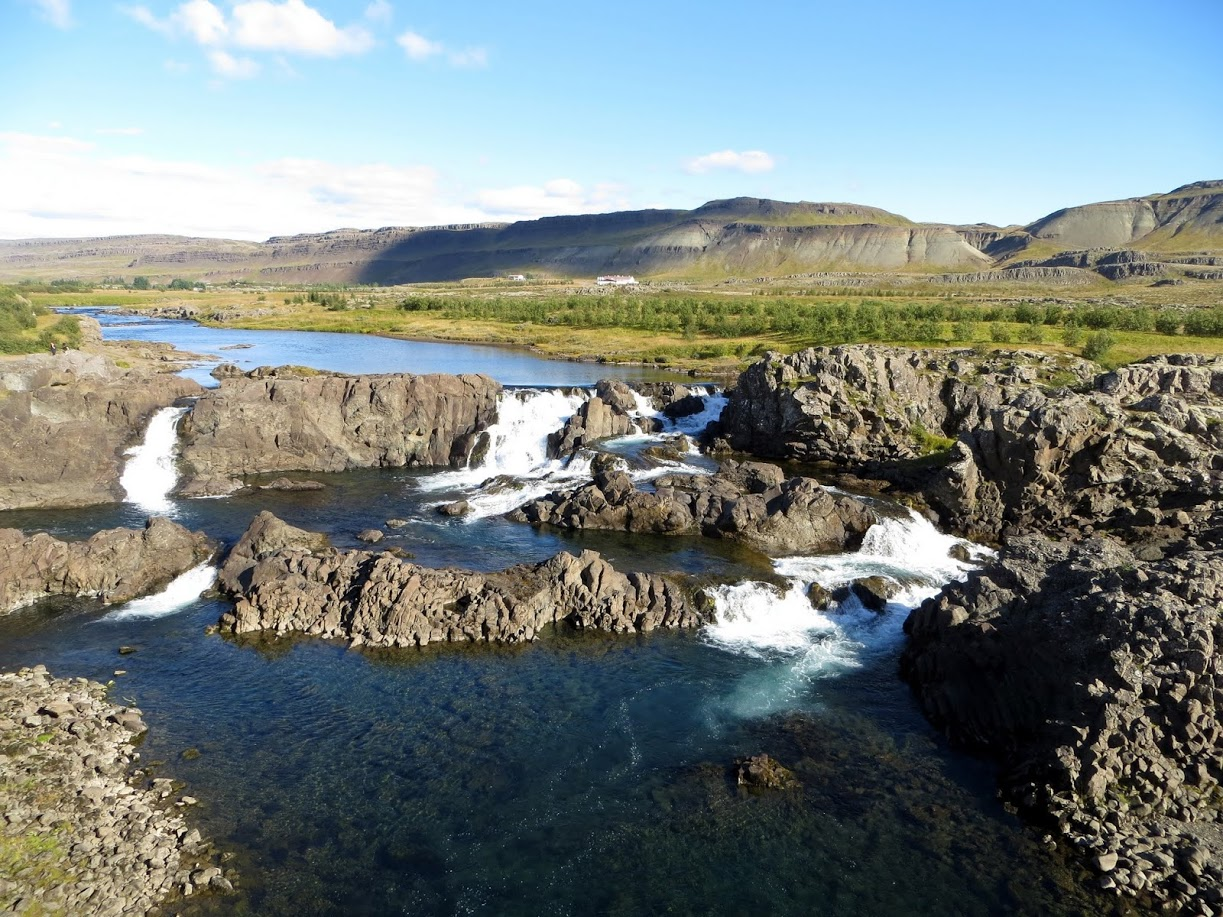 Takk fyrir
JTJ / Skólaþing 2019 - Á réttu róli?
29
Nokkrir þættir erindis JTJ – efni – flutt með dæmum –staldrað við *-merkt
Um menntamál – og önnur mál !
Hvað tilheyrir okkur? Og hver erum við?
*Skólamál, frístundamál, félagsmál, heilbrigðismál, - efnahagsmál? Yfir hvað ná menntamál?
Er allt í lagi – þannig lagað - eða allt í ólagi?
Já, það er margt í nokkuð góðu lagi – nei það er ekki allt í ólagi, langt því frá
*Nei, það er fjölmargt sem þarf stöðugt að endurbæta – og af mikilli festu
Þarf að breyta einhverju?
Nei, það þarf engu að breyta – þess þarf ekki
Já, vitaskuld er eðlilegt, skynsamlegt, sanngjarnt að breyta – en hverju þá?
*Hvenær  og hvernig var mótuð sú umgjörð og það inntak sem við höfum?
Gömul umræða JTJ um framtíð menntunar – 1985-2010 – svotil engin breyting
Kinkað kolli og yppt öxlum
Það veitist mörgum auðvelt að kinka kolli og samsinna ótal hugmyndum sem upp koma
En síðan er auðveldast að yppta öxlum og ýta frá sér ábyrgð, - eða segjast ætla að hyggja að
*Opnað fyrir umræðu um:  hagsmuni, kreddur, íhaldssemi, þröngsýni – um peninga  - um hugsjónir, kviku, fjölbreytni, traust, ábyrgð, … - um þekkingu (vitneskju og kunnáttu), …
Kannski er samtalið, sem Platón vakti athygli á fyrir nokkru síðan, enn mikilvægasta verkefni og verkfæri mannsins og kannski er sú færni mikilvægust sem oftast verður útundan: að hlusta vel
JTJ / Skólaþing 2019 - Á réttu róli?
30
Nokkrir þættir erindis JTJ – efni – flutt með dæmum –staldrað við *-merkt
*Um stjórnun menntamála
Hvar liggur ábyrgð (m.a. fjármögnun) á hverju? Innleiðingu námskrár, menntun og starfsþróun fagfólks, stuðningi á vettvangi, samstillingu tengdrar starfsemi
Hlutverk ráðuneytis, Sprotasjóðs, Grunns, …
Frumkvæði Reykjavíkurborgar – hvað með hina? Frumkvæði félags- og barnamálaráðherra; frumkvæði menntamálaráðuneytis í kjölfar skýrslna um skóla fyrir alla. Afmarkaðri verkefni svo sem átak Menntamálstofnunar í lestrarmálum
*Inntak menntunar
Viðamesta áskorun nútíma menntakerfis 
Hefur – að mínu mati breyst alltof hægt –  áherslan verið á atriði sem ekki hefur verið brýnt að breyta áhersla á – umgjörð en ekki inntak – sjá þó námskrá og fjölmörg stefnuplögg sveitarfélaga
Tengja skilum skólastiga  - t.d. 6-6-6-6
Margir heimar
Tala ólíkir heimar menntunar saman?
*Tæpitungan: Um gagnvirkt samtal um (öll) viðkvæmu eða erfiðu málin
Hvað tilheyrir menntun
Hvaða hagsmunir ráða ferðinni – leynt eða ljóst: þeir eru vitaskuld ekki feimnismál
Hver ber ábyrgð og kostnað – og á hverju  og hvernig er tryggt að þetta tvennt fari ávalt saman?
Hvaða burði hefur viðkomandi til þess að axla þá ábyrgð sem honum er falin
Hver ber ábyrgð á samtalinu á milli aðila; hvernig er tryggt að þeir hlusti hver á annan?
JTJ / Skólaþing 2019 - Á réttu róli?
31
Sjá mikilvægar áherslur ráðuneyta 
 
https://www.stjornarradid.is/verkefni/allar-frettir/frett/2018/06/26/Mannafla-og-faernispar-a-islenskum-vinnumarkadi/
https://www.stjornarradid.is/efst-a-baugi/frettir/stok-frett/2018/08/09/Motun-menntastefnu-Islands-til-arsins-2030-fundarod-i-haust/
 
 
Hef verið að skoða margvíslega umræðu um framtíðina almennt, og til er vitaskuld næstum óendanlega mikið, fannst þó sérstaklega áhugaverður fyrirlestur Keri Facer, en hún tengir þessar pælingar við menntun í meira mæli en oftast er gert Youtube,  https://www.youtube.com/watch?v=NLoW1WhI3BY 
 
Mikið er rætt um menntun og atvinnulíf, m.a. tengsl PISA við þá hluti, en ekki síður hvað mikið „21st century skills“ eigi heima í menntun og áherslum Asíuþjóðanna hefur verið á þessi tengsl. Hve mikið á menntakerfið að beina sjónum sínum að menntun og þá hvernig??
 
Ég hef verið að skoða frábært efni frá Viðskiptaþingi sem mér finnst mjög gagnlegt, ekki síst fyrirlestur Bartons (athugið að þarna er innifalið miklu meira efni, af öðrum toga)
 
Frá fyrirlestri á Viðskiptaþingi 21.9.2017 Dominic Barton, forstjóri McKinsey & Company
http://vi.is/malefnastarf/frettir/Bein-utsending-fra-hatidarvidburdi-Vidskiptarads-i-Haskolabioi/ (sjá 29:10 – 1:19) 
 
En einnig McAfee feb 2018
http://vi.is/malefnastarf/frettir/erindi-vidskiptathings-2018-adgengileg/    Efst til vinstri í kynningunni er listi yfir einstök erindi. 
 
Dæmi um efni
https://arxiv.org/pdf/1705.08807.pdf en þetta er meira tengt gervigreindinni, sem er annað
 
Hef oft stuðst við þessa skýrslu í umræðu tækniþróunina, m.a. það sem kemur fram á mynd 1, en einnig í punktum 13-15: 
http://www3.weforum.org/docs/WEF_GAC15_Technological_Tipping_Points_report_2015.pdf  
 
(eða endalaust: https://www.businessinsider.com/technology-tipping-points-we-will-reach-by-2030-2016-11#the-first-3d-printed-car-will-be-in-production-by-2022-5 )
JTJ / Skólaþing 2019 - Á réttu róli?
32
Til minnis, einkum tengt menntun og atvinnulífi 
Ýmislegt	Mjög gagnlegt yfirlit, m.a. um muninn á enabling and replacing technology: https://www.technologyreview.com/video/611363/ais-economic-impact/
Daron Acemoglu takes a look at the link between productivity and employment, and evaluates the best path forward through this time of radical disruption in the workplace.

Fjölmargar stofanir sérhæfa sig í umræðu um framtíð atvinnulífs, eða aðrar sem hafa atvinnulíf á sinni könnu. Ég hef ekki enn dregið fram þær skýrslur sem kunna að vera áhugaverðastar, en er að skoða þetta. 
ILO  https://www.ilo.org/global/topics/future-of-work/lang--en/index.htm
OECD        http://www.oecd.org/employment/future-of-work/
BBC           https://www.bbc.com/news/business-43343977 
 
Erik Brynjolfsson, mikið efni til eftir hann, t.d. https://www.youtube.com/watch?v=juxQKwTmGyo 
 
Nokkrar skýrslur Hagfræðistofnunar sem snúa að menntun. Þær undirstrika með einum og öðrum hætti hve mikilvægt hið hagfræðilega sjónarhorn er. Ég bendi sérstaklega á skýrslurnar frá 1992 og 1997 og svo 2015 og 2018. 
 
2018	C18:02 Færniþörf á vinnumarkaði (.pdf)
2016	C16:03  Frumvarp um námslán og námsstyrki(.pdf)
2015	C15:03 Efnahagsleg áhrif af styttingu framhaldsnáms (.pdf)
2012	C12:05 Opinber framlög til sjálfstætt rekinna grunnskóla og leikskóla. (.pfd)
2010	C10:07  Opinber framlög til sjálfstætt rekinna grunnskóla og leikskóla. (.pdf)
2004	C04:10  Reiknilíkan og nemendafjöldi framhaldsskóla. (.pdf)
2003	C03:07  Menntareikningar.
1997	C97:02  Menntun, mannauður og framleiðni.
1992	C92:08  Þjóðhagsleg arðsemi menntunar. (.pdf)
                 C92:03  Starfsmenntun og atvinnulífið.
1991	C91:05  Þjóðhagsleg hagkvæmni eflingar leikskóla og lengri skóladags í grunnskóla.
JTJ / Skólaþing 2019 - Á réttu róli?
33
Skoða betur gervigreindar áherslurnar – og þá ekki síst hjá stóru tölvufyrirtækjunum og svo Pearson
https://www.marketreportgazette.com/2019/08/artificial-intelligence-ai-in-education-market-growing-at-a-cagr-of-38-during-forecast-period-2019-2024-focusing-on-top-key-players-like-ibm-pearson-microsoft-aws-nuance-cognizant-metacog-an/

Skoða tímaritin
International Journal of Artificial Intelligence in Education
International Journal of Learning Analytics and Artificial Intelligence for Education (iJAI)   (Fyrsta heftið kom út í ágúst 2019)

http://www.iftf.org/workandlearnfutures/
http://www.iftf.org/fileadmin/user_upload/futureskills/downloads/IFTF_FutureSkills_Map.pdf

Ósköp standard upptalningar (en það eru svo margar svona til, þar sem öllu er hrært saman), en sumt mjög íhugunarvert
https://mdreducation.com/2019/02/13/education-trends-2019/   (vísað í mjög áhugavert efni)
https://www.disruptordaily.com/education-trends/  (Alls kyns skoðanir, en margar undirlagðar af tækni en ekki menntun))
Víða vikið að SEAD (Science, engineering, art, design) eða STEAM (science, technology, art, mathematics) í stað STEM (eða STEMM - medicine) – skoða vel Leonardo tímaritið
JTJ / Skólaþing 2019 - Á réttu róli?
34
Tæpitungan: Um gagnvirkt samtal um (öll) viðkvæmu eða erfiðu málin
Hvað tilheyrir menntun
Hvaða hagsmunir ráða ferðinni – leynt eða ljóst: þeir eru vitaskuld ekki feimnismál
Hver ber ábyrgð og kostnað – og á hverju  og hvernig er tryggt að þetta tvennt fari ávalt saman?
Hvaða burði hefur viðkomandi til þess að axla þá ábyrgð sem honum er falin
Hver ber ábyrgð á samtalinu á milli aðila; hvernig er tryggt að þeir hlusti hver á annan?
JTJ / Skólaþing 2019 - Á réttu róli?
35
Kinkað kolli og yppt öxlum
Við tölum saman, m.a.  á fundum og ráðstefnum, lesum skýrslur og úttektir og það kemur svo margt áhugavert og jafnvel skynsamlegt fram ef grannt er lesið eða hlustað. Og iðulega veitist mörgum  auðvelt að kinka kolli og samsinna ótal hugmyndum sem upp koma. Þetta á við um alla - starfsfólk á vettvangi og alls kyns stjórnendur. 
En í framhaldinu tekur við amstur og álag hins daglega starfs; endalaus viðfangsefni sem þarf að glíma við. Hvort sem sagt frá nýjum rannsóknum eða alvarlegum brotalömum þá er sjaldnast auðvelt að bregðast við – ekki ljóst hvað eigi að gera með það sem á borð var borið. Oftast er óljóst hver ber ábyrgð, erfitt að meta hvað þurfi til og sjaldnast er sátt um einhverja tiltekna leið. Síðan er lang oftast spurning um hver eigi að taka á sig undirbúning eða kostnað. 
En samt er oftast sátt um að málin þurfi að skoða, en fyrir mér er það oft það sama og að yppta öxlum og ýta frá sér ábyrgð. 
Við erum hikandi við – eða jafnvel hrædd við að opna fyrir umræðu um:  hagsmuni, kreddur, íhaldssemi, þröngsýni – um peninga  - um hugsjónir, kviku, fjölbreytni, traust, ábyrgð, … - um þekkingu (vitneskju og kunnáttu), …
Kannski er samtalið, sem Platón vakti athygli á fyrir nokkru síðan, enn mikilvægasta verkefni og verkfæri mannsins og kannski er sú færni mikilvægust sem oftast verður útundan: að hlusta vel.
JTJ / Skólaþing 2019 - Á réttu róli?
36